Working Level Meeting of INTOSAI Regions Coordination Platform
Discussion / information points from the INTOSAI General Secretariat
1
Reporting of the Regional Organizations
2
Reporting of the Regions to the INTOSAI Governing Board
As agreed by the INTOSAI Governing Board, proposal to coordinate the reporting of the seven Regional Organizations to the INTOSAI Governing Board meetings.
Objective:
to provide a good comparability of the reports and thus 
give the Governing Board the opportunity to react better to the needs and development of the regions.
3
Proposed points for regional reporting (1)
Highlight the contribution and actions of the Regions regarding the implementation of the four INTOSAI Strategic Goals
Highlight the contribution and actions of the Regions regarding the five cross-cutting INTOSAI priorities with special emphasis on crosscutting priority 5 ("Building upon, leveraging, and facilitating cooperation and professionalism among the Regional Organizations of INTOSAI")
4
Proposed points for regional reporting (2)
Highlight the developments and actions of broad general interest within the Regions (e.g. activities regarding SDGs)
Identify any challenges or issues of the Regions that should be considered by the INTOSAI Governing Board
5
Preparing a gudiance on financial auditing
6
Background (1)
The Strategic Development Plan 2017-2019 includes the development of a guidance on financial auditing as one of the projects to support the use of the ISSAIs. 
The Financial Audit and Accounting Subcommittee has now the task to develop a practical guidance to help public sector financial auditors to evaluate the acceptability of an accounting framework.
7
Background (2)
In order to prepare this guidance, the FAAS would like to collect as much input from national SAIs as possible with regard to their
legal situation, their 
experience and 
best practice examples.
8
Request of the FAAS
Therefore, the FAAS decided at its last meeting to 
ask the INTOSAI Regional Organizations to forward a few questions in this regard to their member SAIs and 
send their technical input, best practices or examples by the end of August 2018 to the representatives of the Austrian Court fo Audit in the FAAS.
9
Questions
The questions for preparing the guidance are: 

1)	Which are – in your respective country - the criteria for a financial reporting framework to be acceptable for a public auditor? 
2)	How can a public auditor react, if the assessment of the accounting framework comes to the conclusion that it is not acceptable?
10
Technical input, best practices or examples from the Regions are kindly requested by the end of August 2018.

Please send your input to:
klemens.gundacker@rechnungshof.gv.at
herbert.baumgartner@rechnungshof.gv.at
11
INTOSAI
www.intosai.org
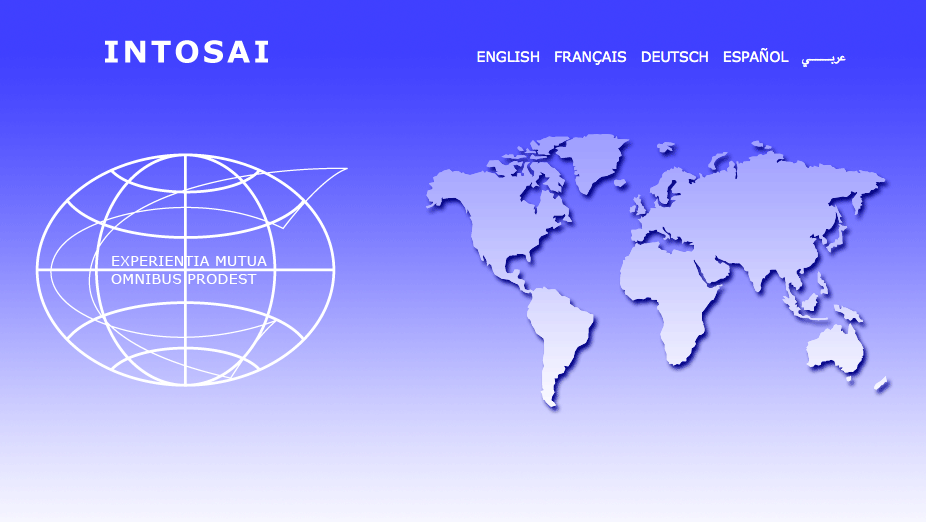 ¡Thank you very much for your attention!
12